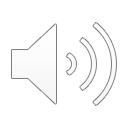 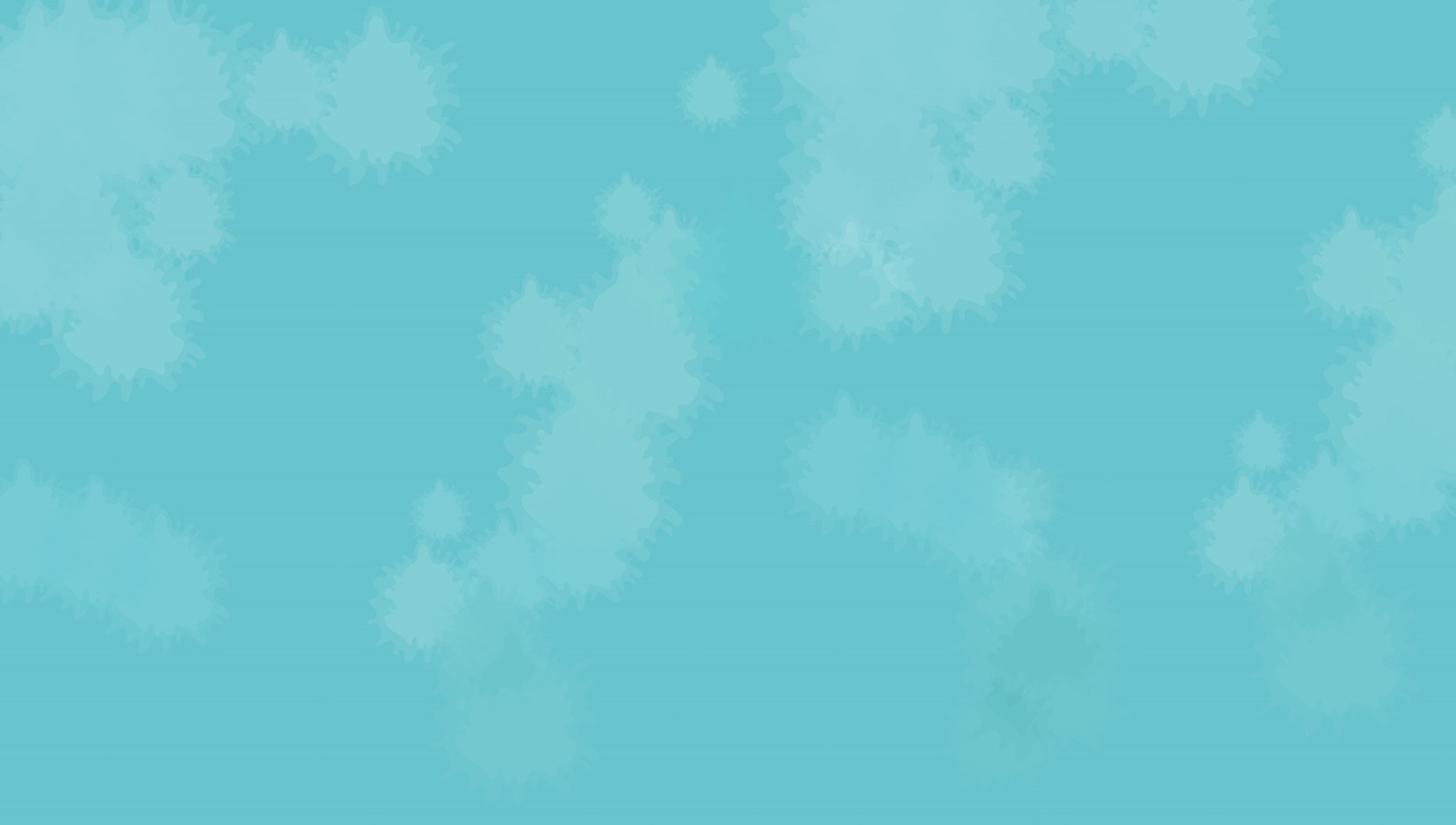 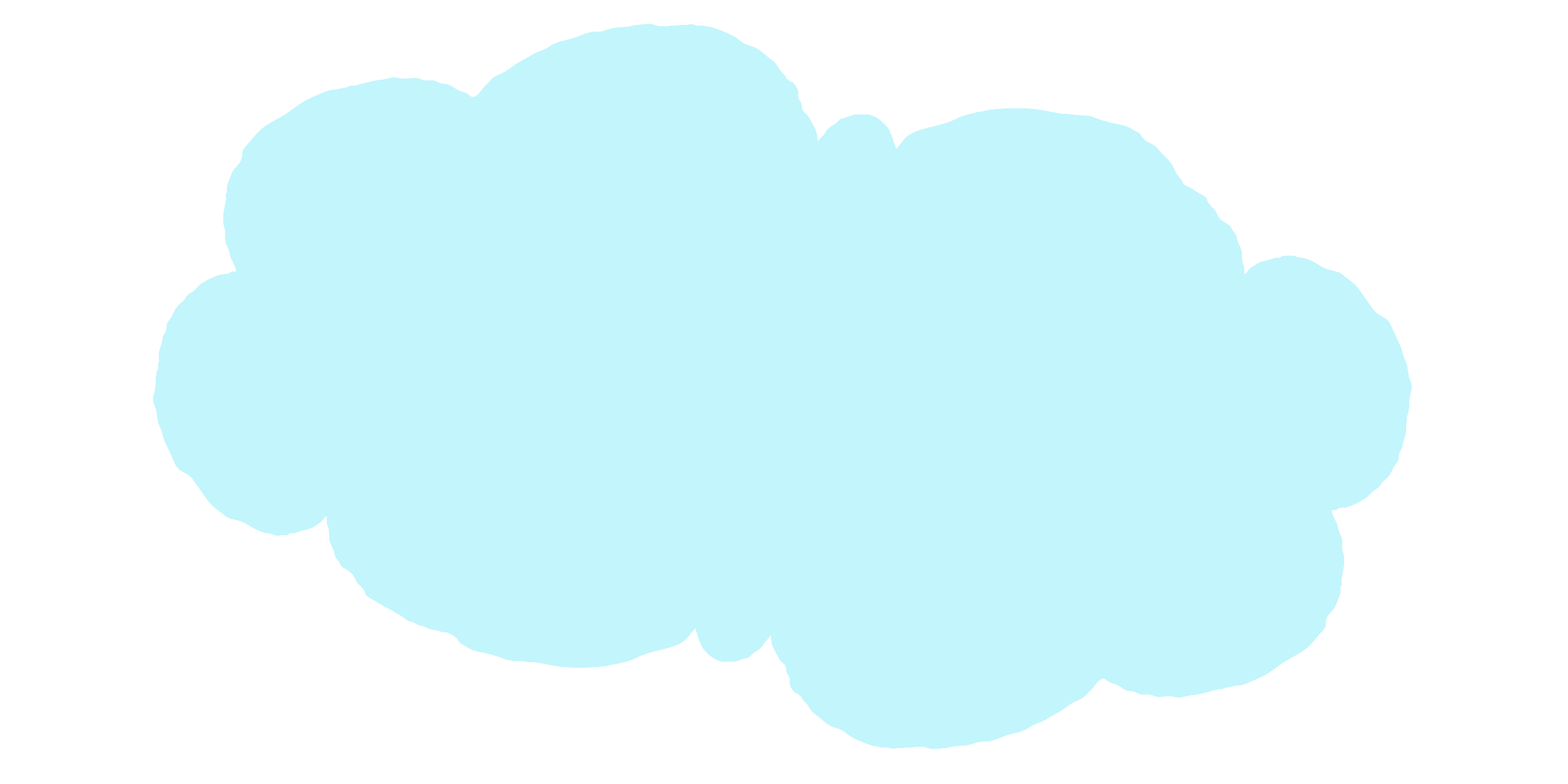 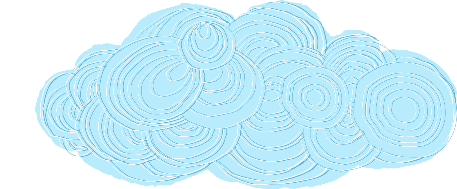 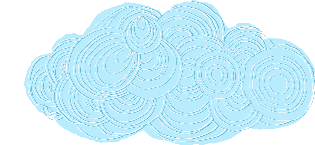 CÔ CHÀO CÁC EM
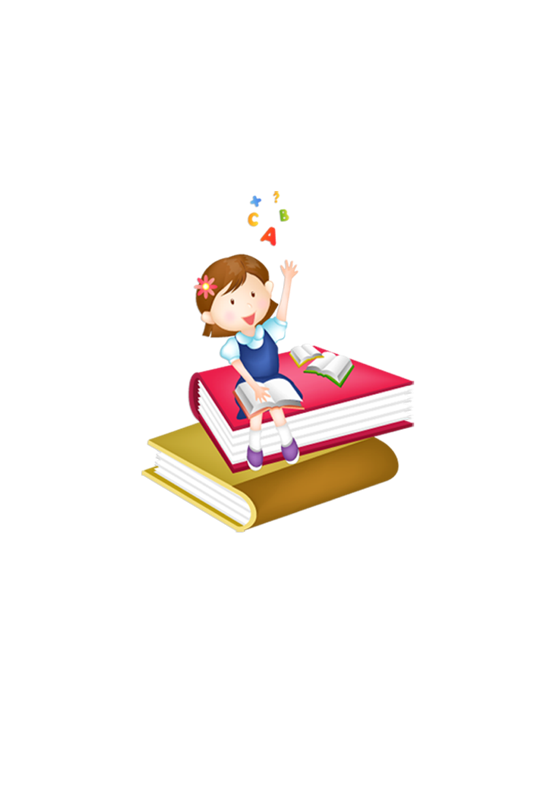 LỚP1B
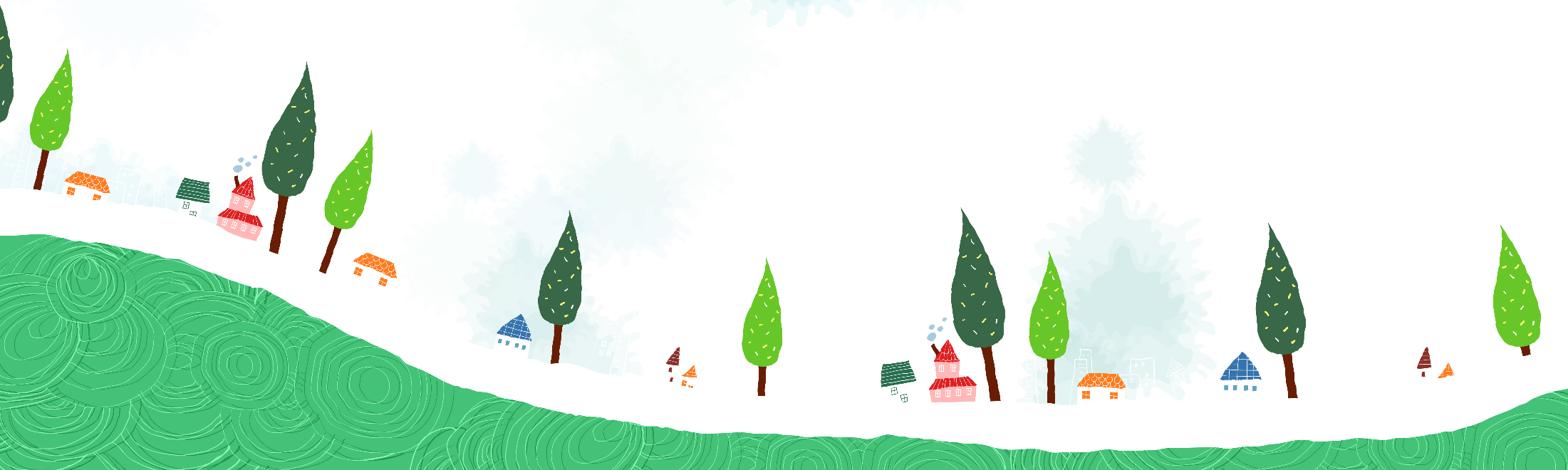 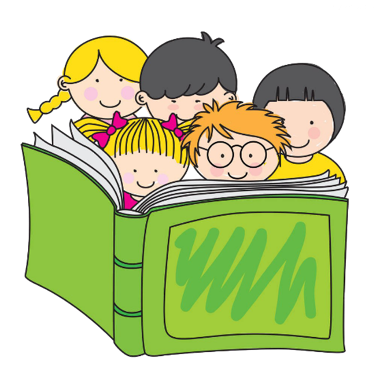 Tiết 1
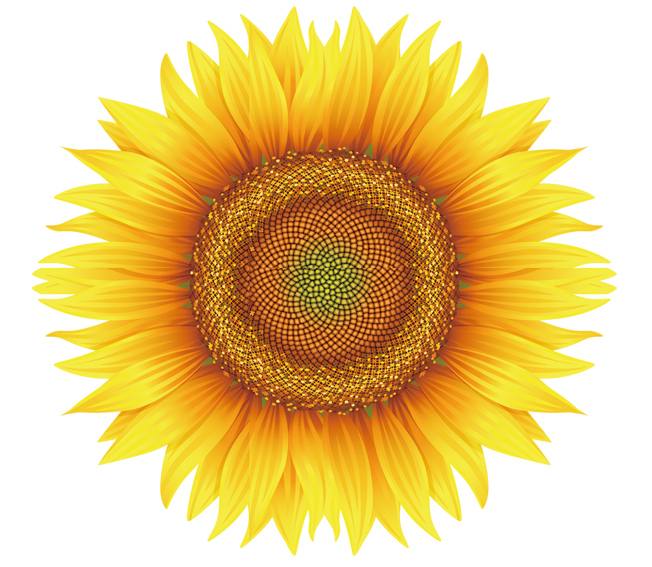 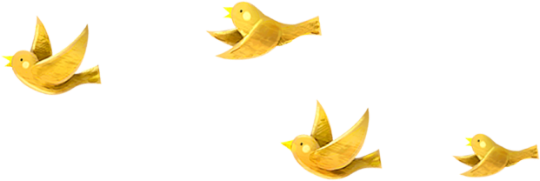 1
Ôn và khởi động
Chơi trò chơi: Các nét viết cơ bản
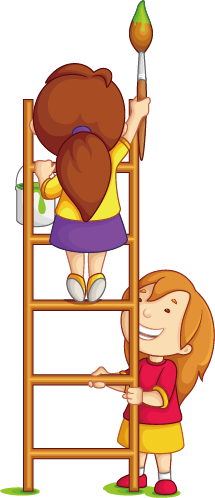 Tiết 1 + 2. Bài 1:    A  a
Nhận biết
2
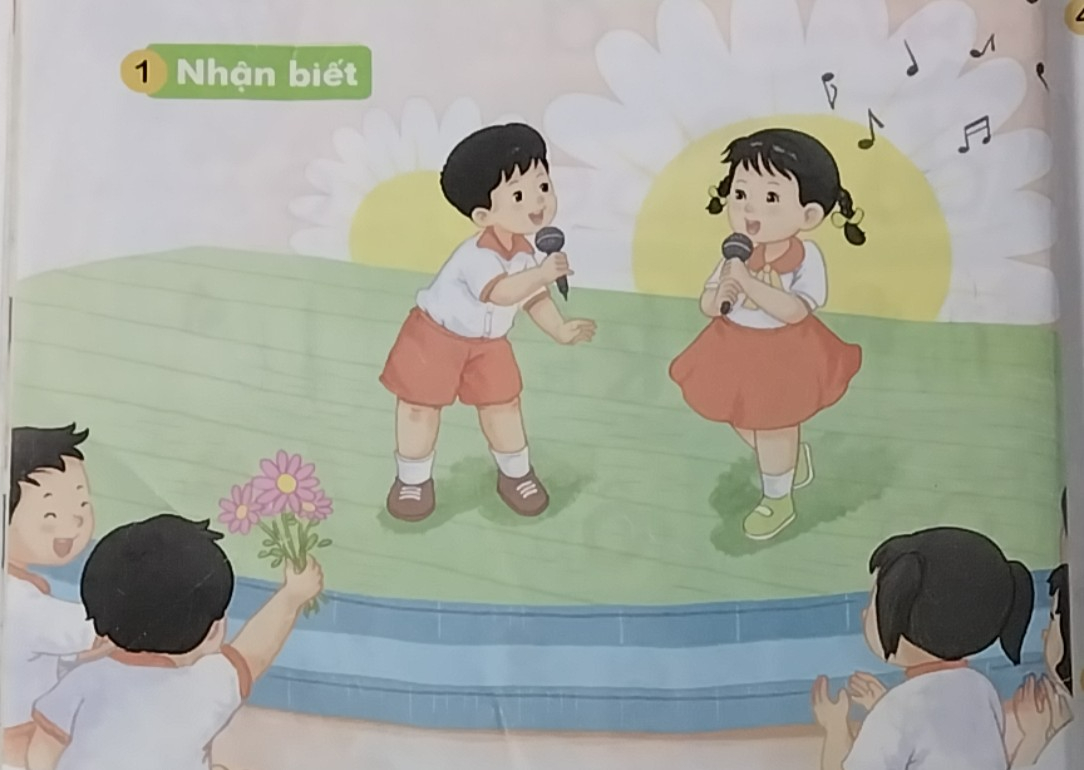 Nam và Hà ca hát.
Nam và Hà đang ca hát. Các bạn trong lớp rất vui. Các bạn vui cười, vỗ tay, tặng hoa.
Bức tranh vẽ những ai?
Nam và Hà đang làm gì? Hai bạn và cả lớp có vui không?
Tranh vẽ Nam, Hà và các bạn.
3
Đọc
a
Viết bảng
4
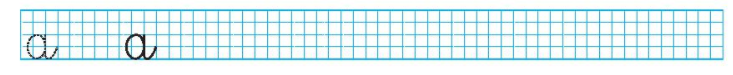 Tiết 2
Khởi động
Tiết 1 + 2. Bài 1:    A  a
Đọc
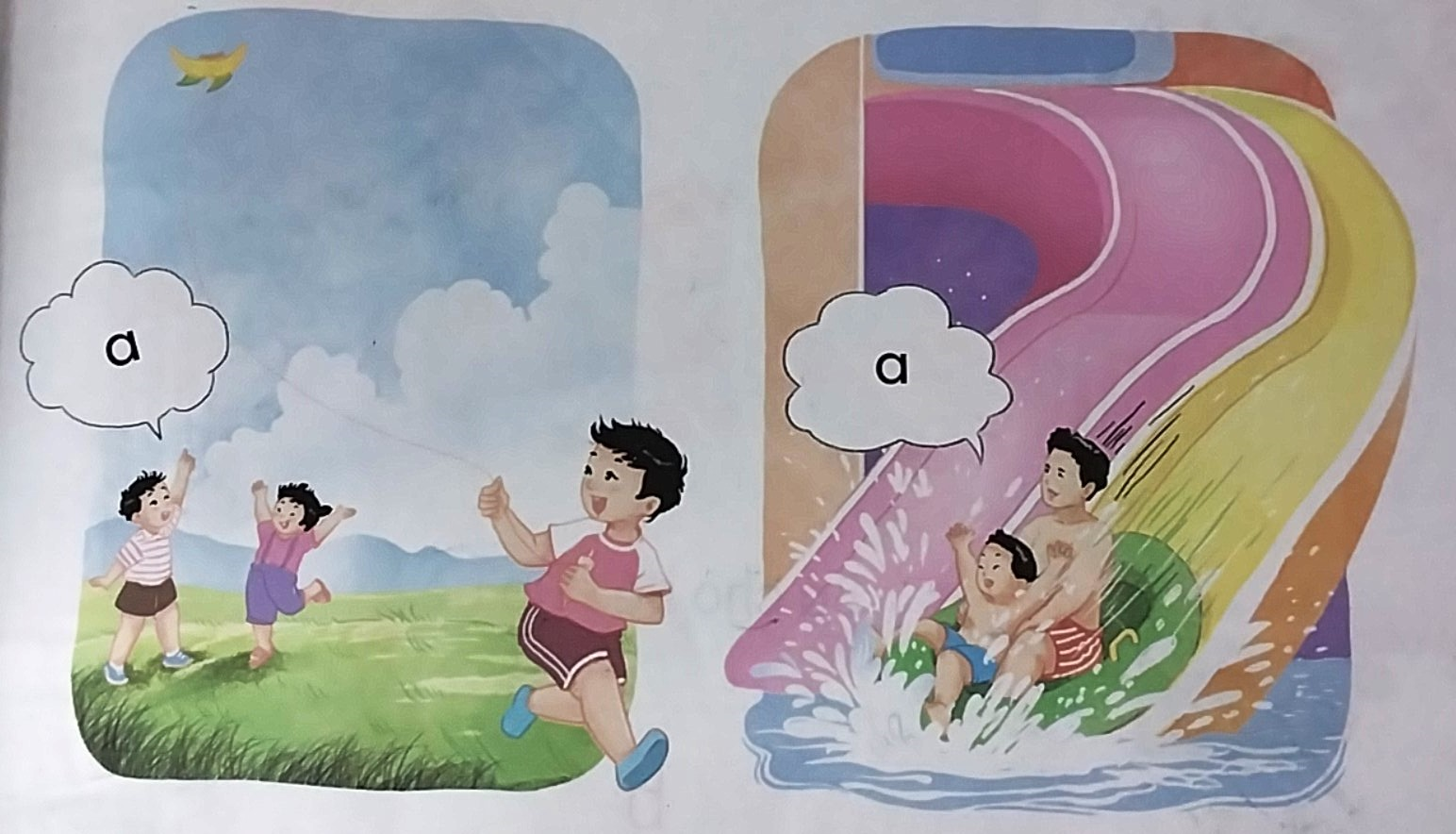 6
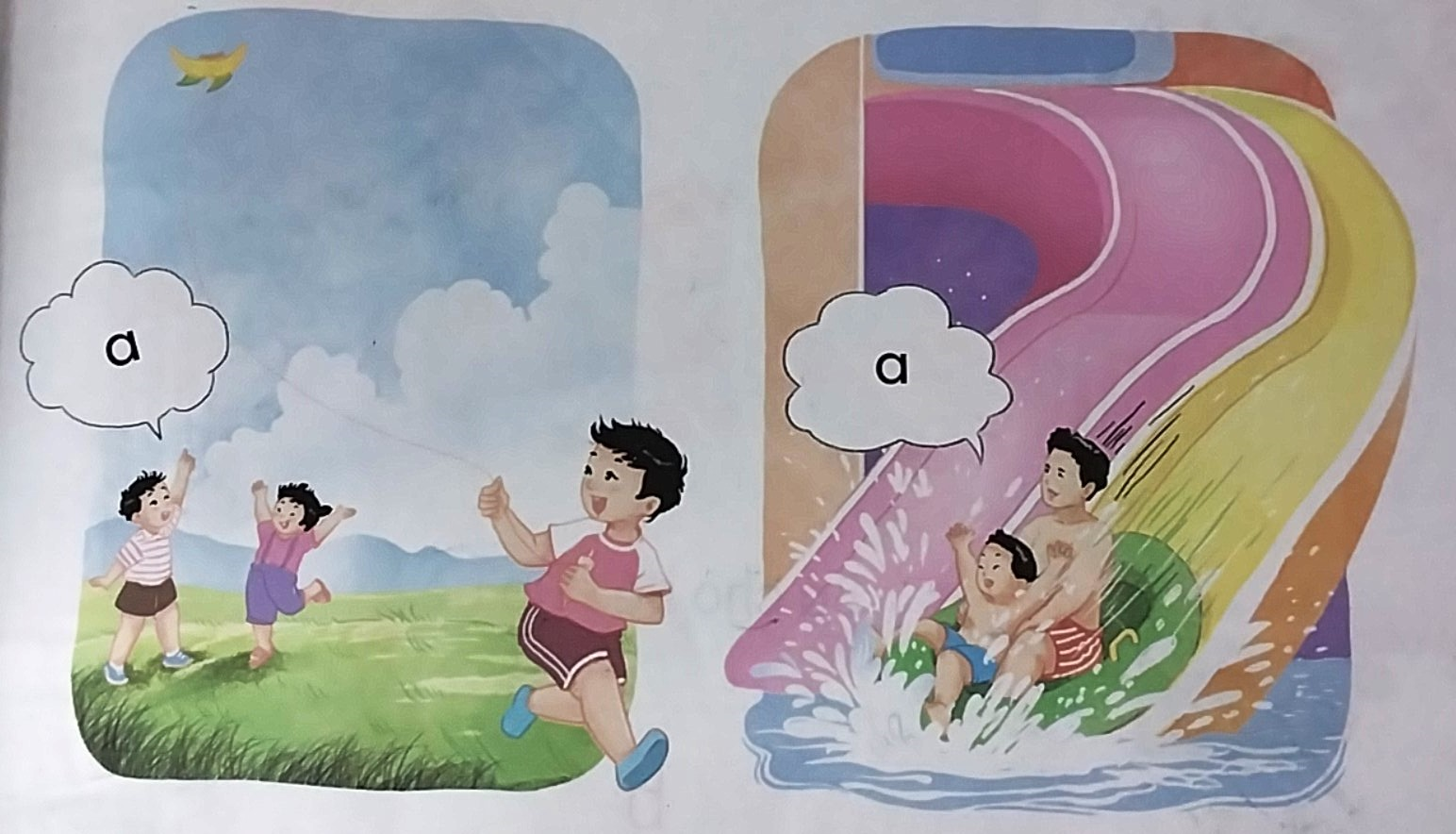 Bạn nhỏ rất vui thích vì bạn được cùng bố ngồi trên chiếc phao trượt tới điểm cuối của cầu trượt, nước bắn lên tung tóe rất thú vị, bạn nhỏ  reo to“a”.
Nam và các bạn chơi thả diều rất vui. Các bạn thích thú reo to “a”  khi thấy diều của Nam bay lên cao.
Hai bố con đang vui chơi ở trong công viên nước.
Hai bố con đang vui chơi ở đâu?
Hai bố con đang vui chơi ở đâu?
Bạn nhỏ có vui thích không? Vì sao em biết?
Nam và các bạn đang chơi thả diều.
Nam và các bạn đang chơi trò chơi gì?
Hai bạn và Nam có vui không? Vì sao em biết?
Tiết 1 + 2. Bài 1:    A  a
Chào hỏi
Nói theo tranh
7
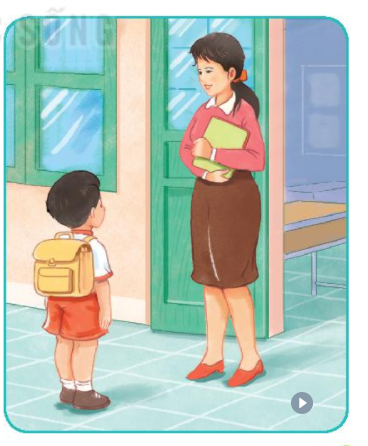 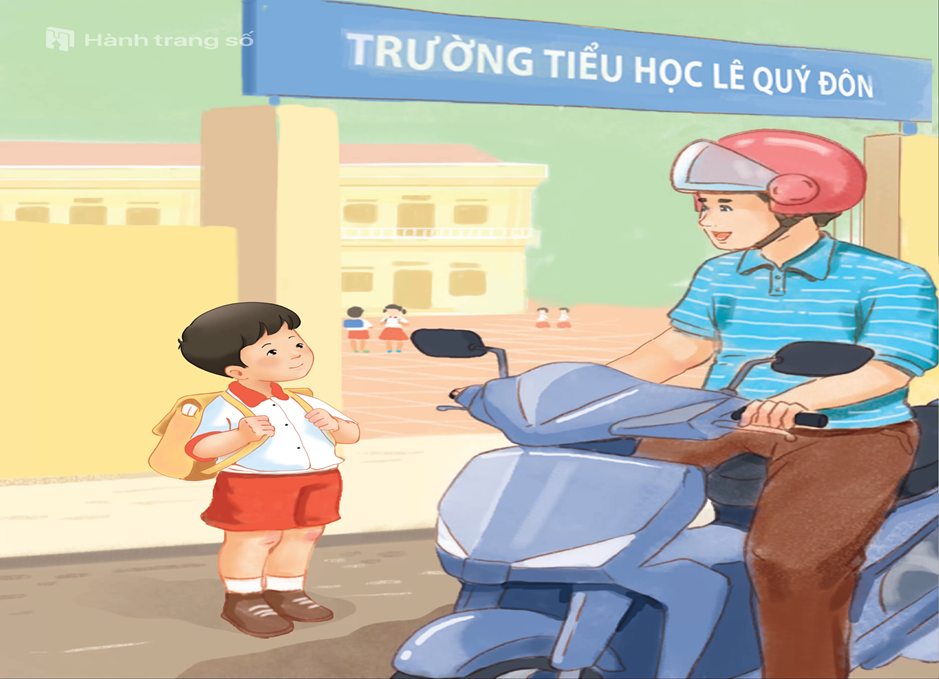 Nam có thể nói: “ Con chào bố ạ!,  Con chào bố con vào lớp ạ! , Bố ơi, tạm biệt bố!,…”
Nam có thể chào cô : “Em chào cô ạ!,  “ Thưa cô em vào lớp!”
Tranh vẽ cảnh ở đâu?
Tranh vẽ cảnh trường học.
Những người trong tranh đang làm gì?
Khi vào lớp học, Nam nhìn thấy ai đứng ở cửa lớp?
Nhìn thấy cô giáo, Nam chào cô như thế nào?
Theo em , bạn ấy sẽ chào bố như thế nào?
Khi vào lớp học, Nam nhìn thấy cô giáo đứng ở cửa lớp.
Theo em khi vào lớp Nam sẽ nói gì với bố?
Khi vào lớp Nam sẽ nói lời chào tạm biệt bố.
Bố chở Nam đến trường học và bố đang chuẩn bị rời khỏi trường.
Tiết 1 + 2. Bài 1:    A  a
Nói theo tranh
7
Đóng vai 
tình huống
Chào hỏi
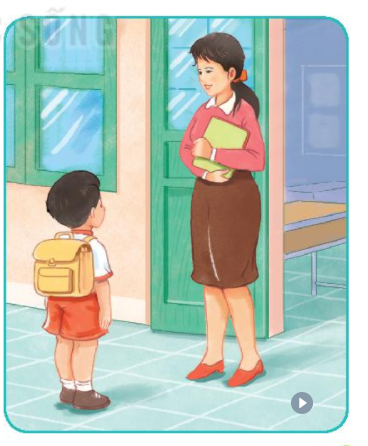 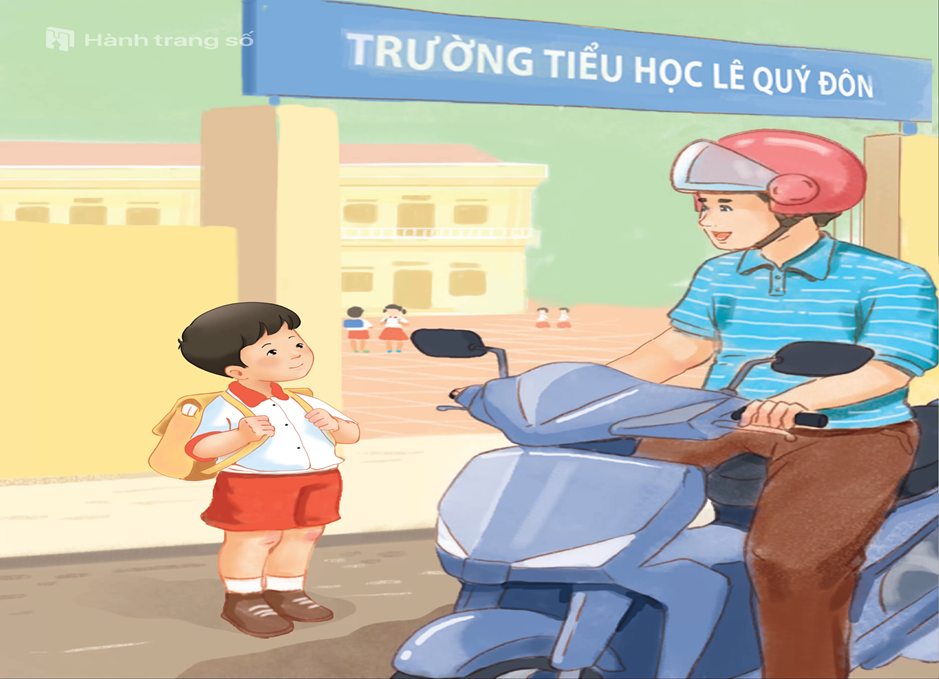 1
2
Khi vào lớp học, Nam nhìn thấy cô giáo đứng ở cửa lớp. Nam chào cô : “Em chào cô ạ!,  “ Thưa cô em vào lớp!”
Bố chở Nam đến trường học và bố đang chuẩn bị rời khỏi trường. Nam xuống xe và nói lời chào tạm biệt bố. : “Con chào bố con vào lớp ạ! “
Tiết 1 + 2. Bài 1:    A  a
Vận dụng
8
Nối
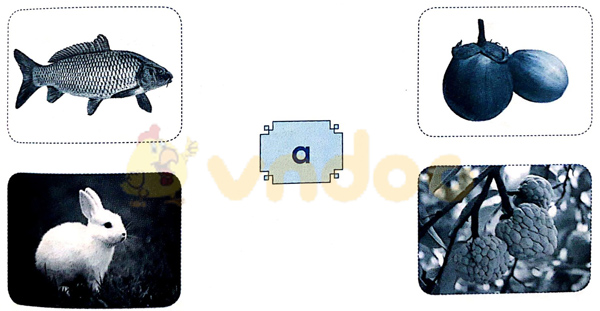 cà
cá
na
thỏ
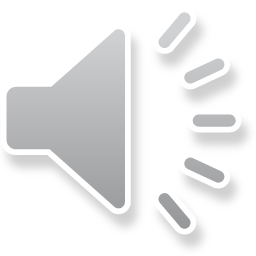 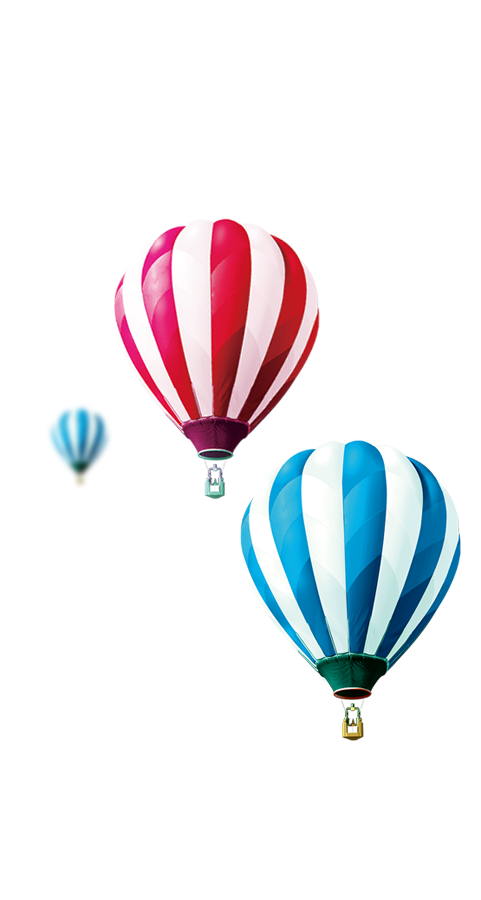 * Củng cố, dặn dò
- Về nhà đọc lại bài

- Chuẩn bị bài 2: B b
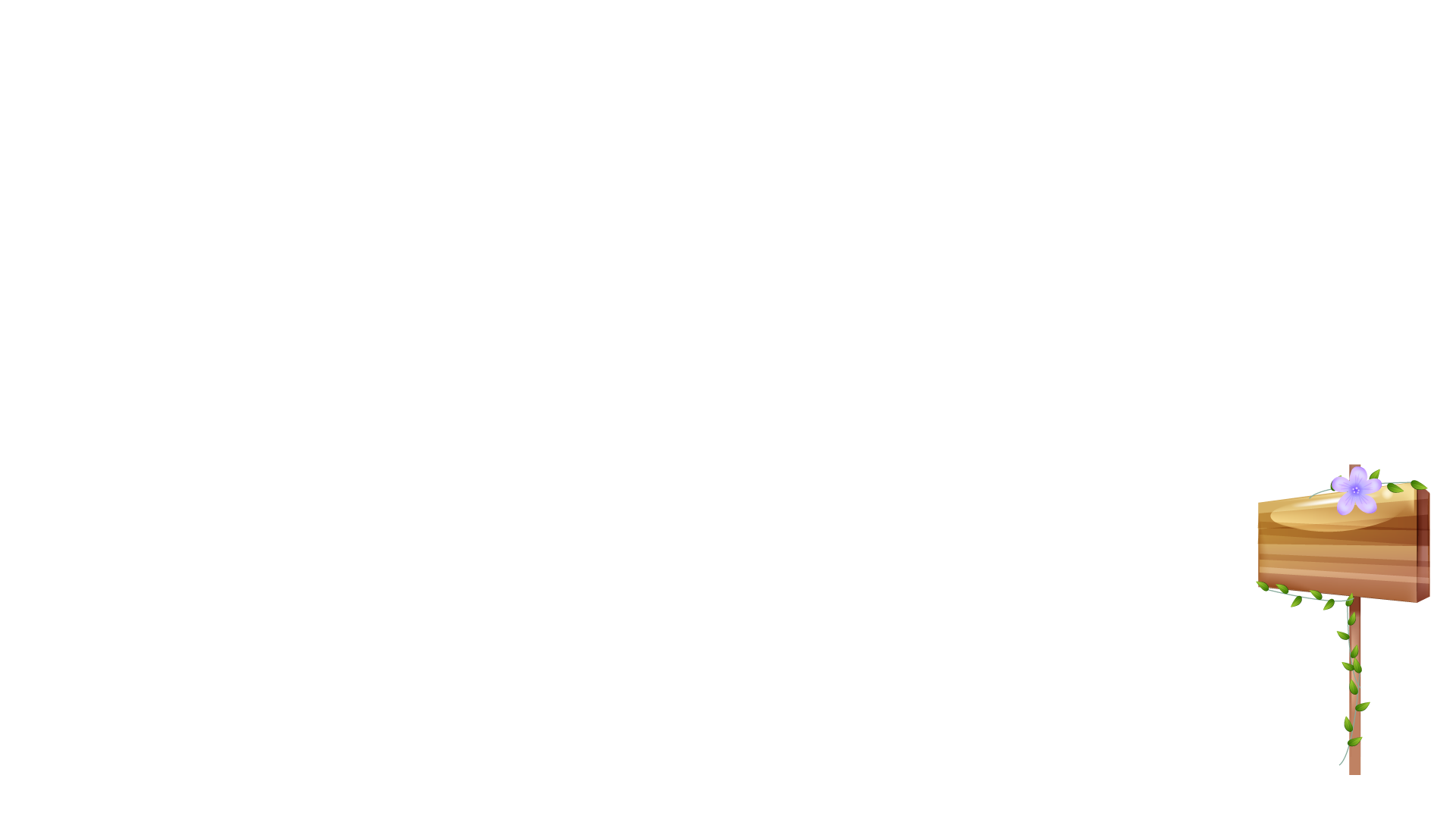 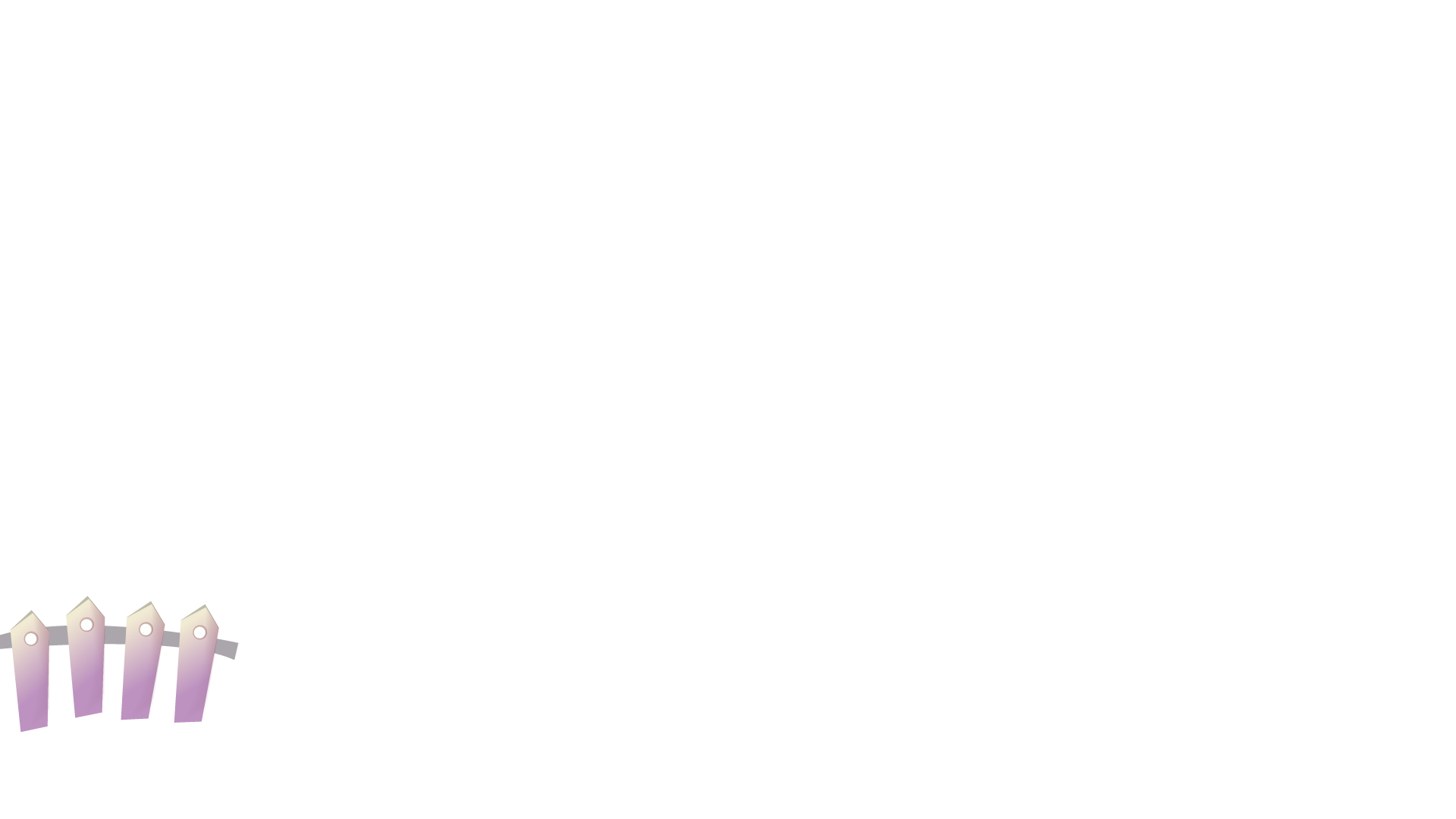 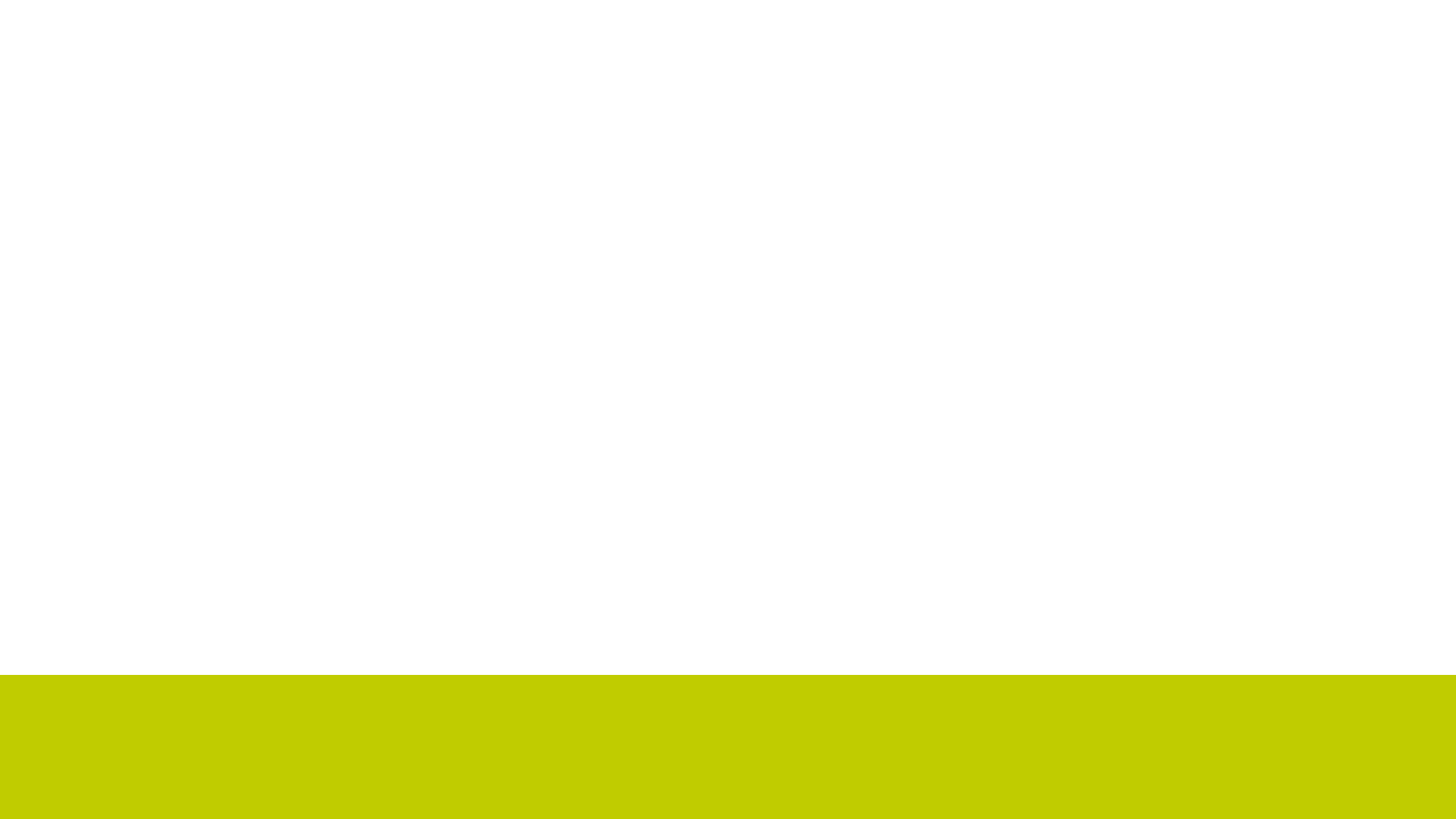